Chattanooga Dances! 
October 18, 2018
Chattanooga Dances! highlights the city’s 
non-profit dance companies along with those schools 
that maintain a fulltime dance curriculum.
 
This community collaboration began in 2001. 
CCA is proud to sponsor this yearly community collaboration. 

Featuring
Ballet Tennessee
Baylor School/Verve
Barger Elementary Movement Makers
Chattanooga Ballet
Center for Creative Arts/Project Motion
GPS/Terpsichord
All Photos by Paul Kieu
All I Give
Project Motion/CCA
Choreography: Caio Godoy
* 1st place winner in the 2018 Cathie Ault Kasch Student Choreography Project at the Tennessee Dance Festival at MTSU.
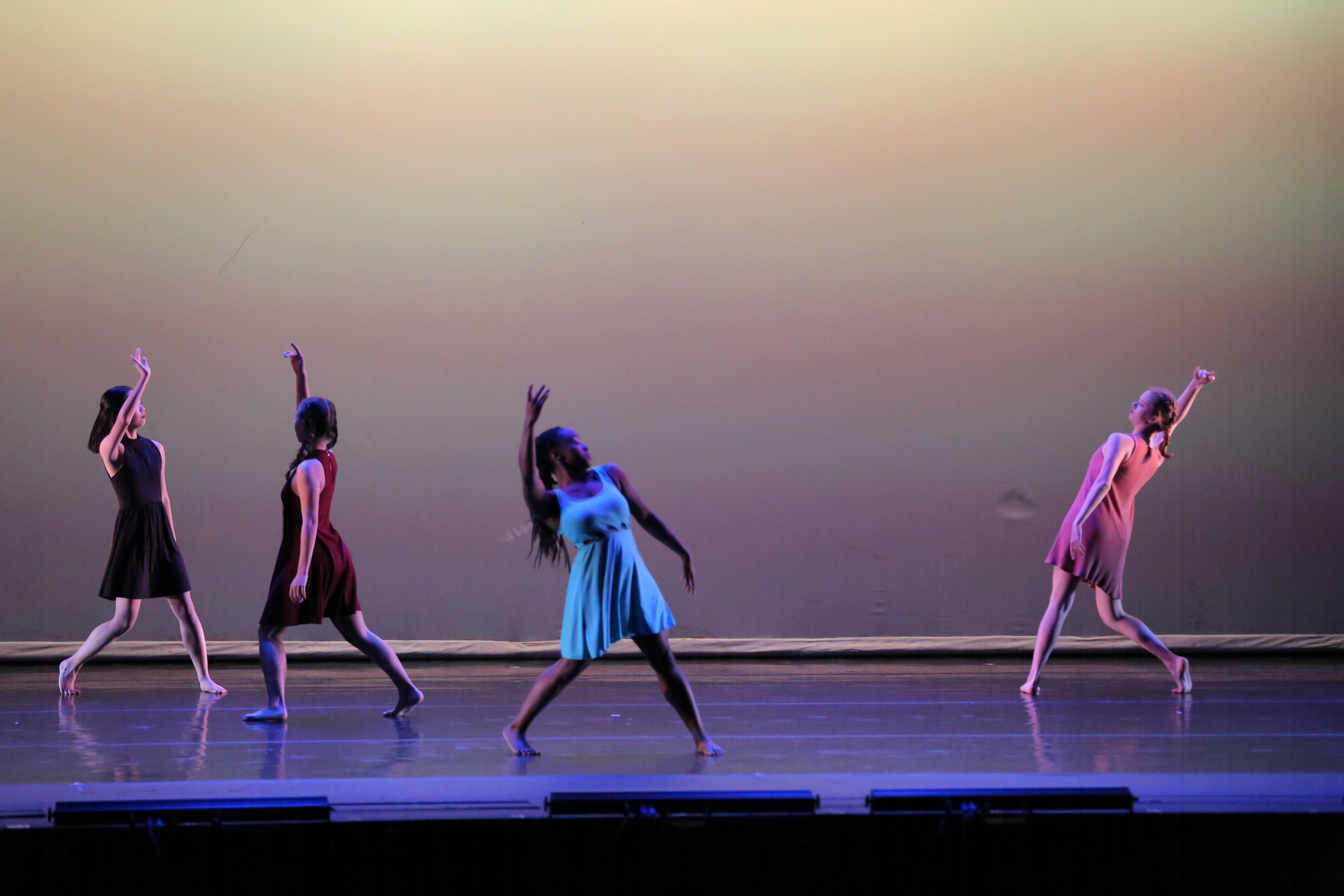 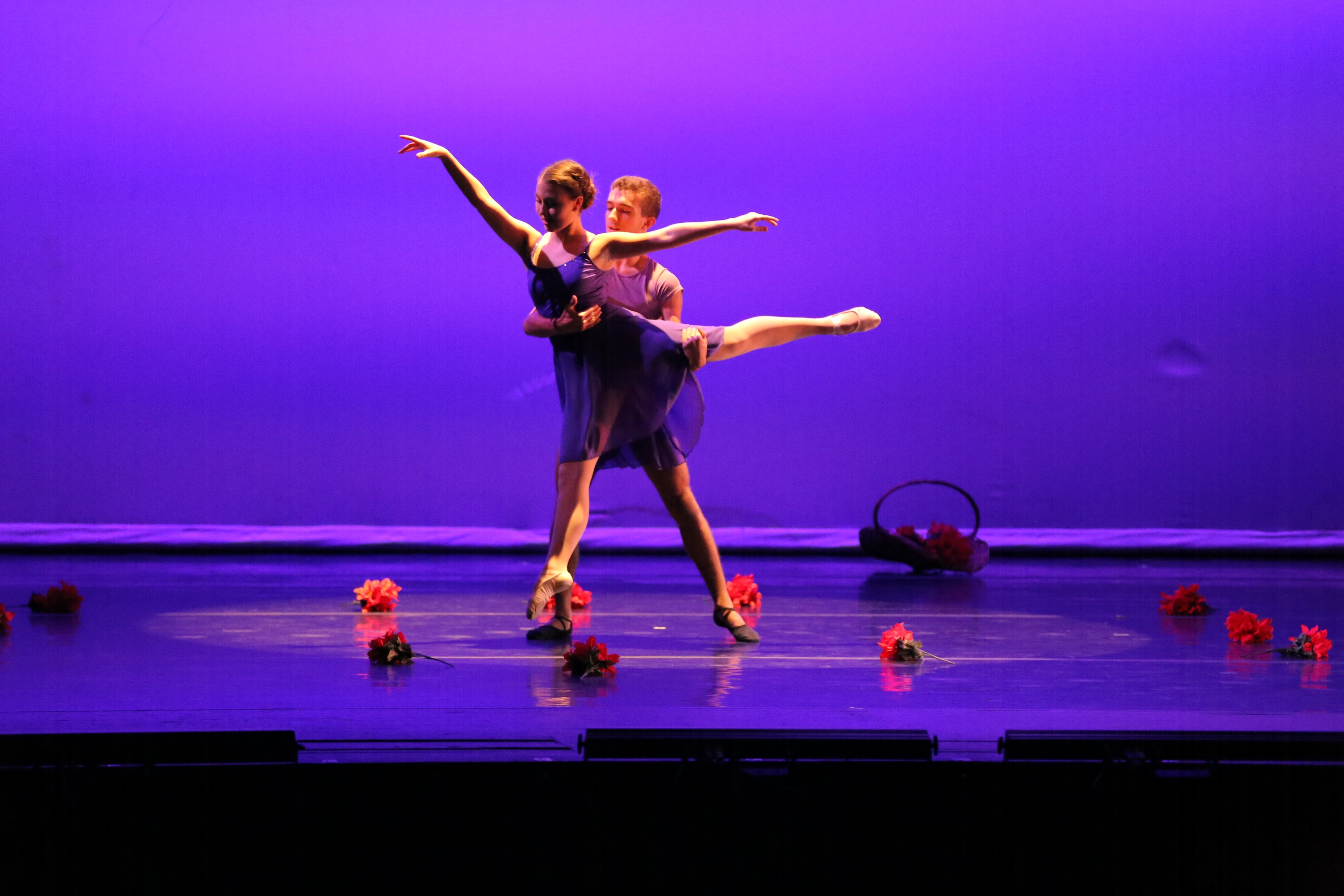 Perfect
Project Motion/CCA
Choreographic Direction: Jessica Laliberte Bowman with movement invention by the dancers
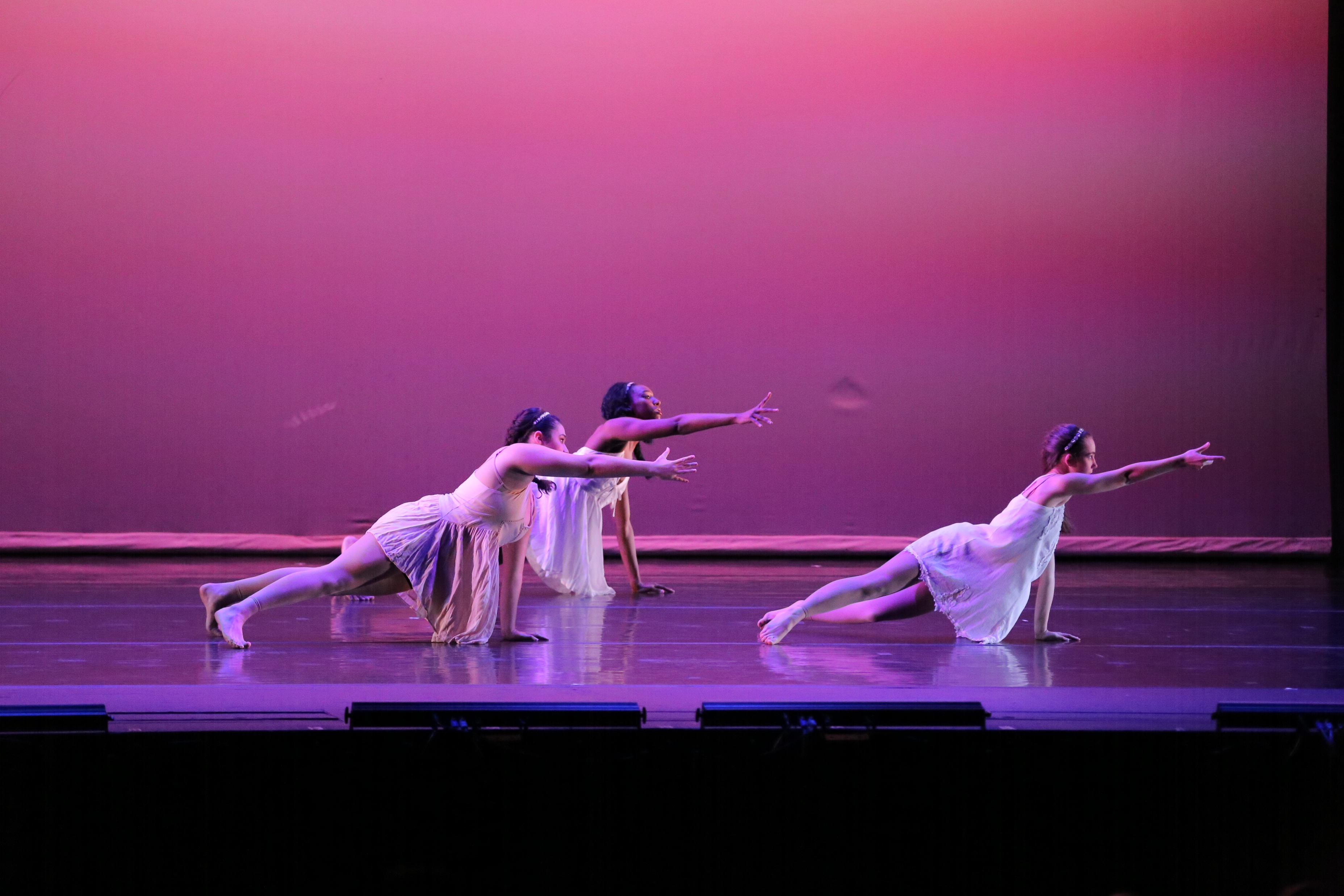 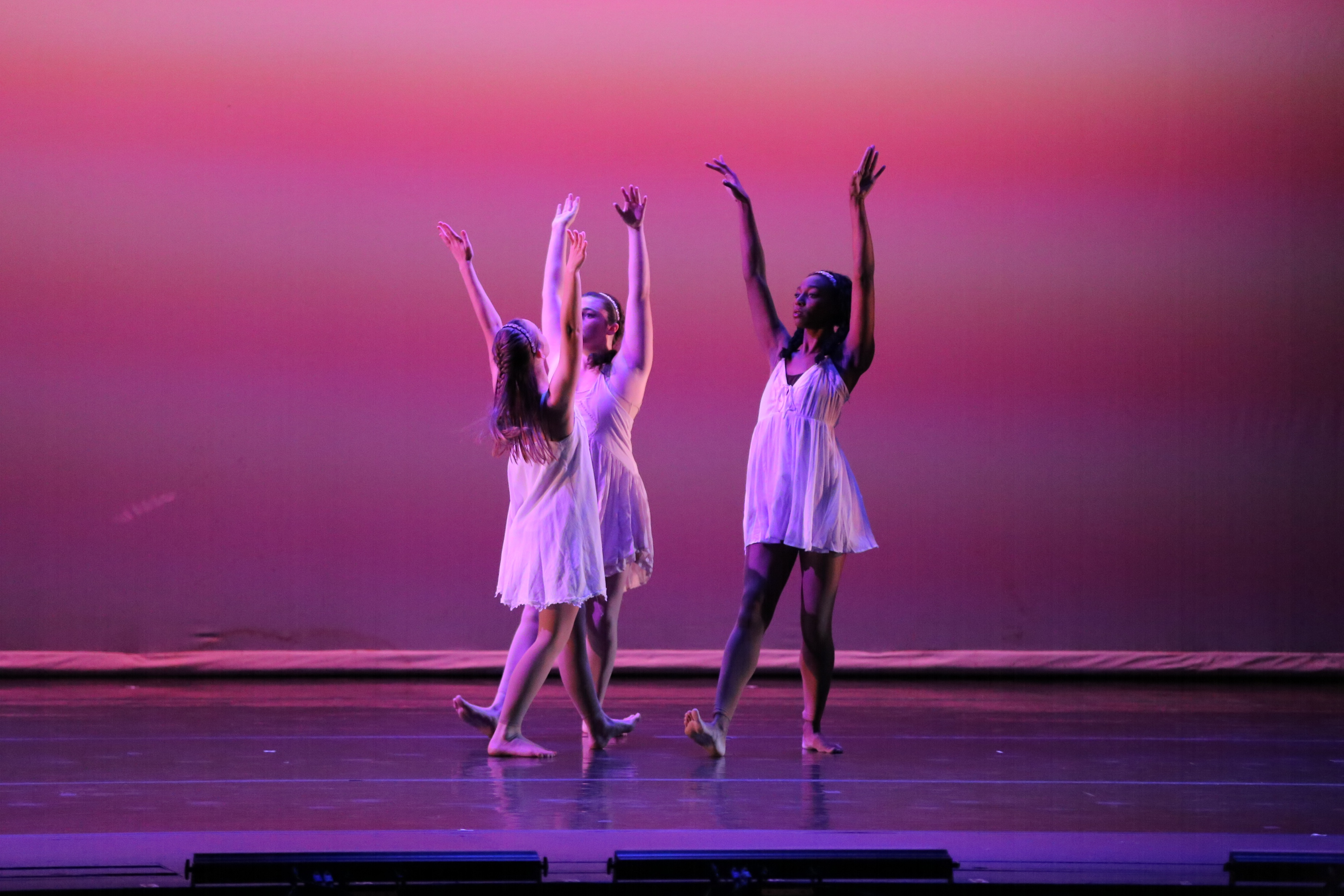 Voiceless
Verve/Baylor 
Choreography: Brie Timmons
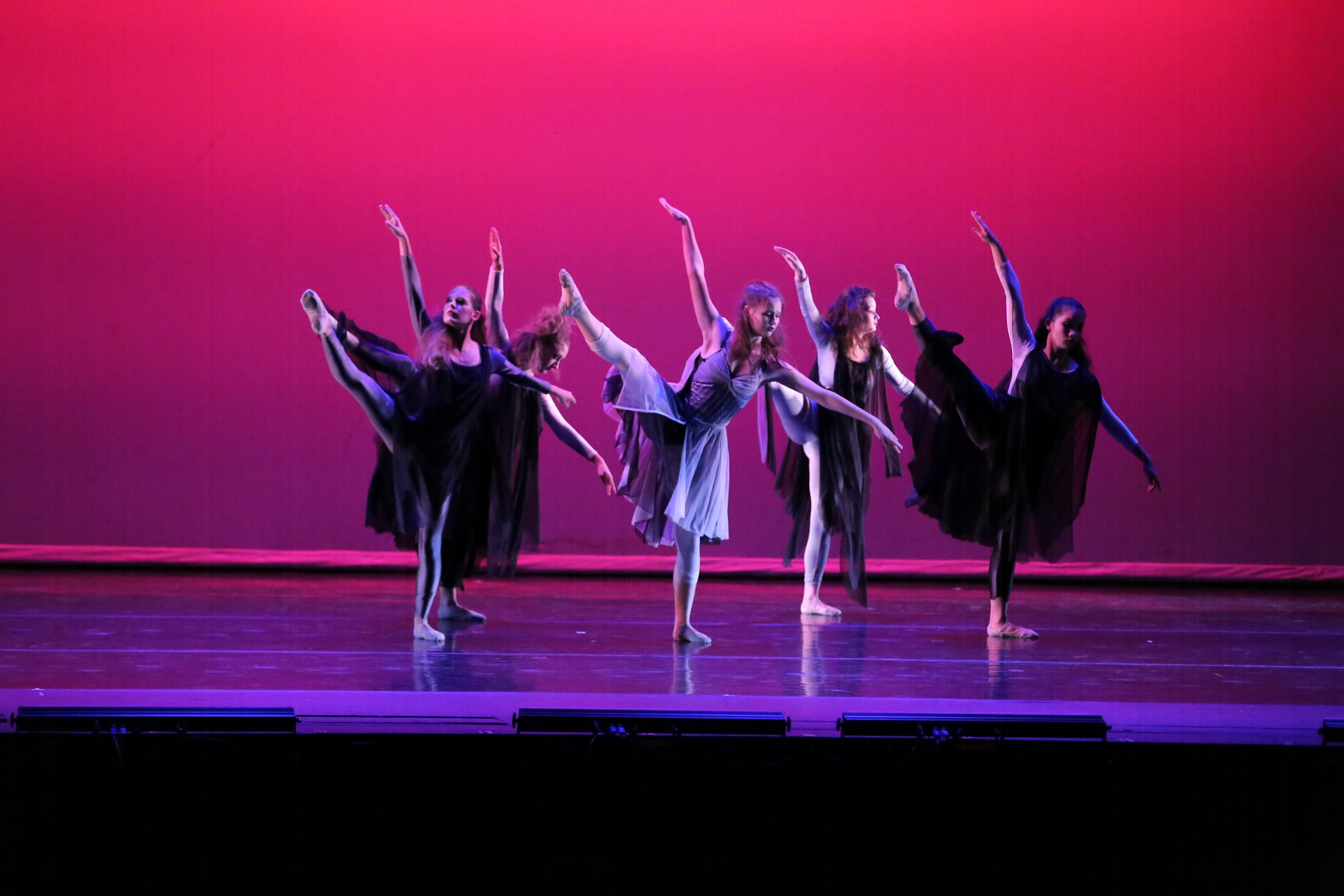 Ravage
Ballet Tennessee
Choreography: Jenison Owens
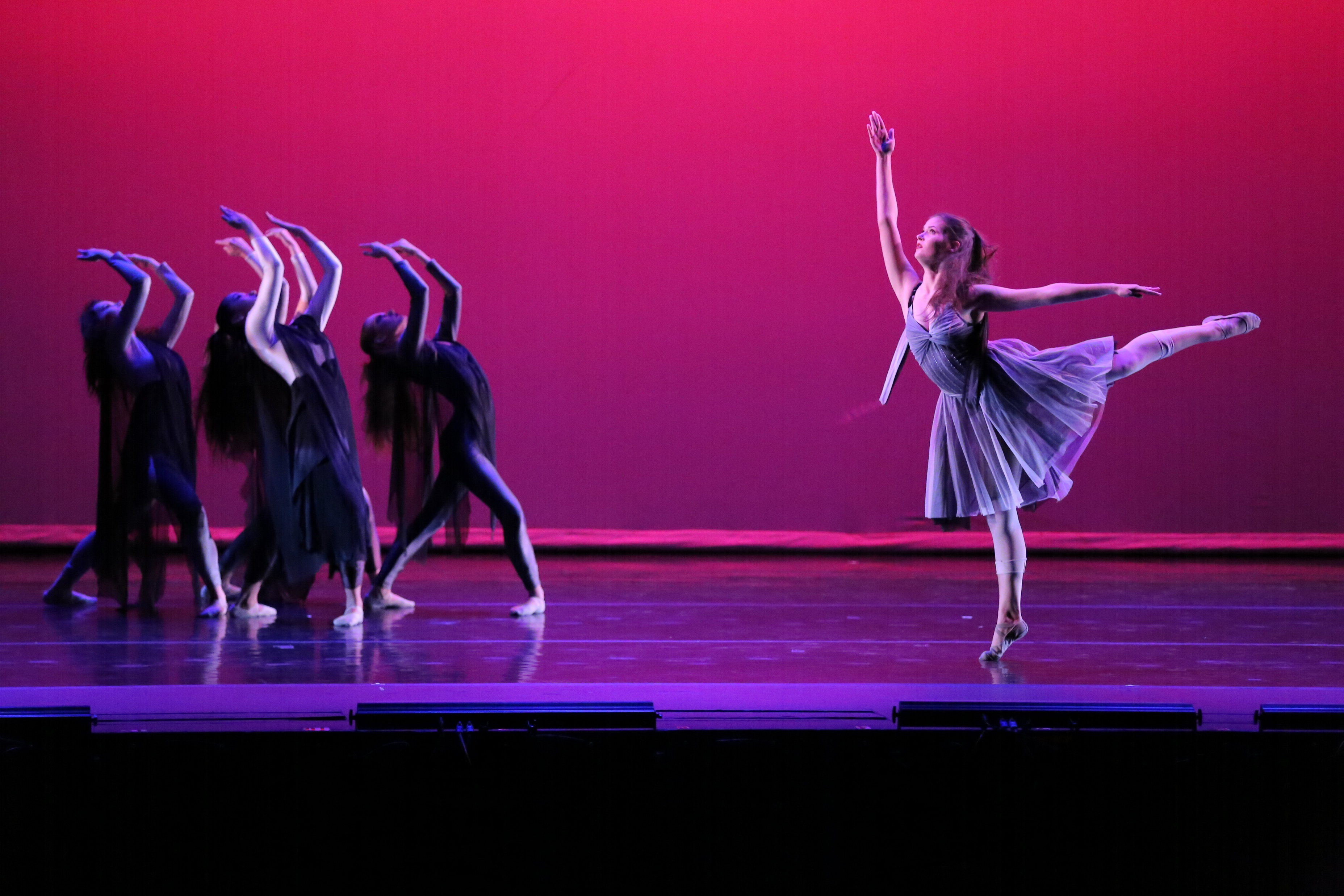 Next Level
Barger Academy Movement Makers 
Choreography by Felicion McMillon-Diakhate
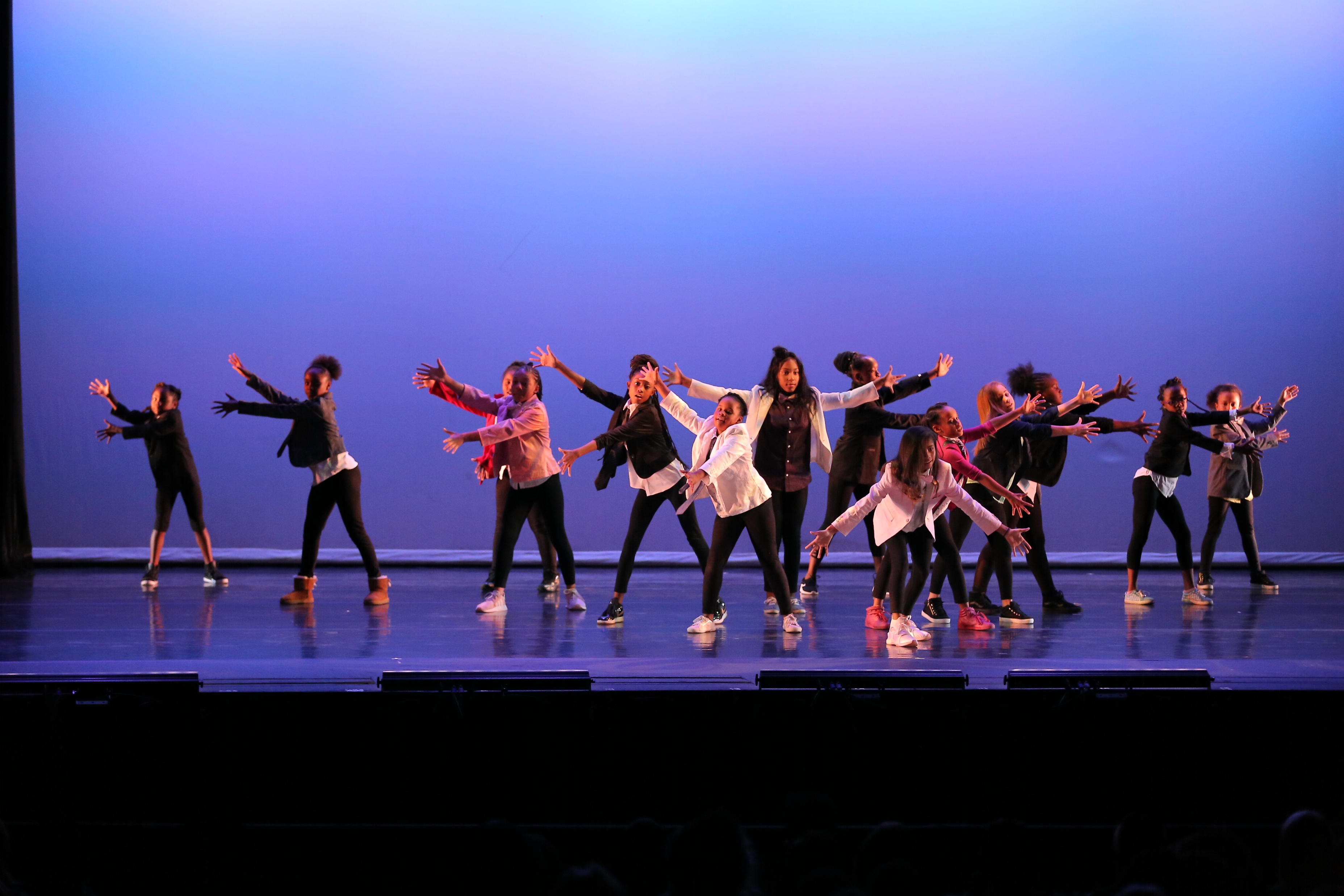 Nameless
Movement Makers/ Barger Academy
Choreography by: Felicion McMillon-Diakhate, Amari Hines, Kiya England, Jada Gladden, Lovelei Pulliam and Aliyah Mastin
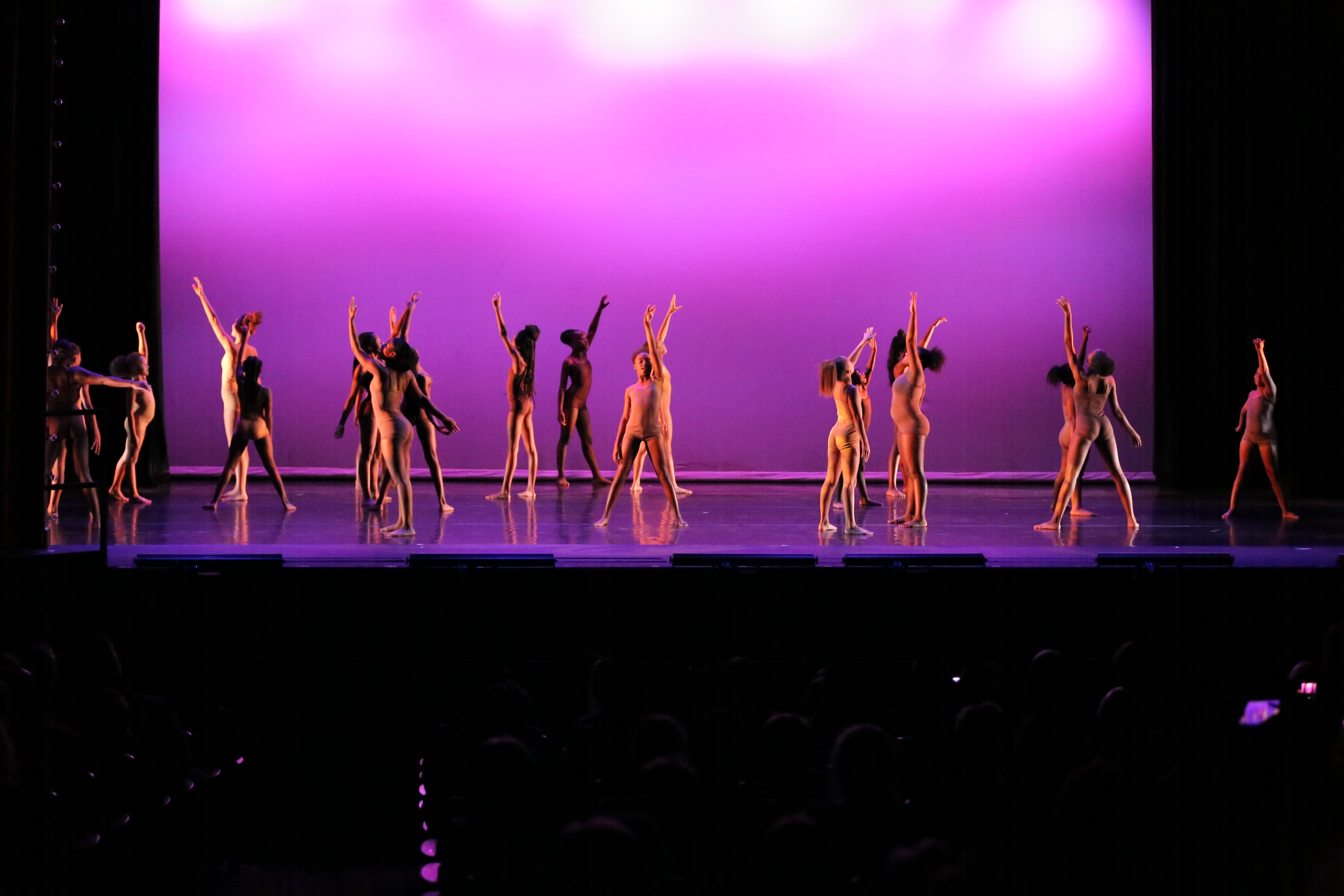 For Then
Chattanooga Ballet  
Choreography: Christopher Stuart
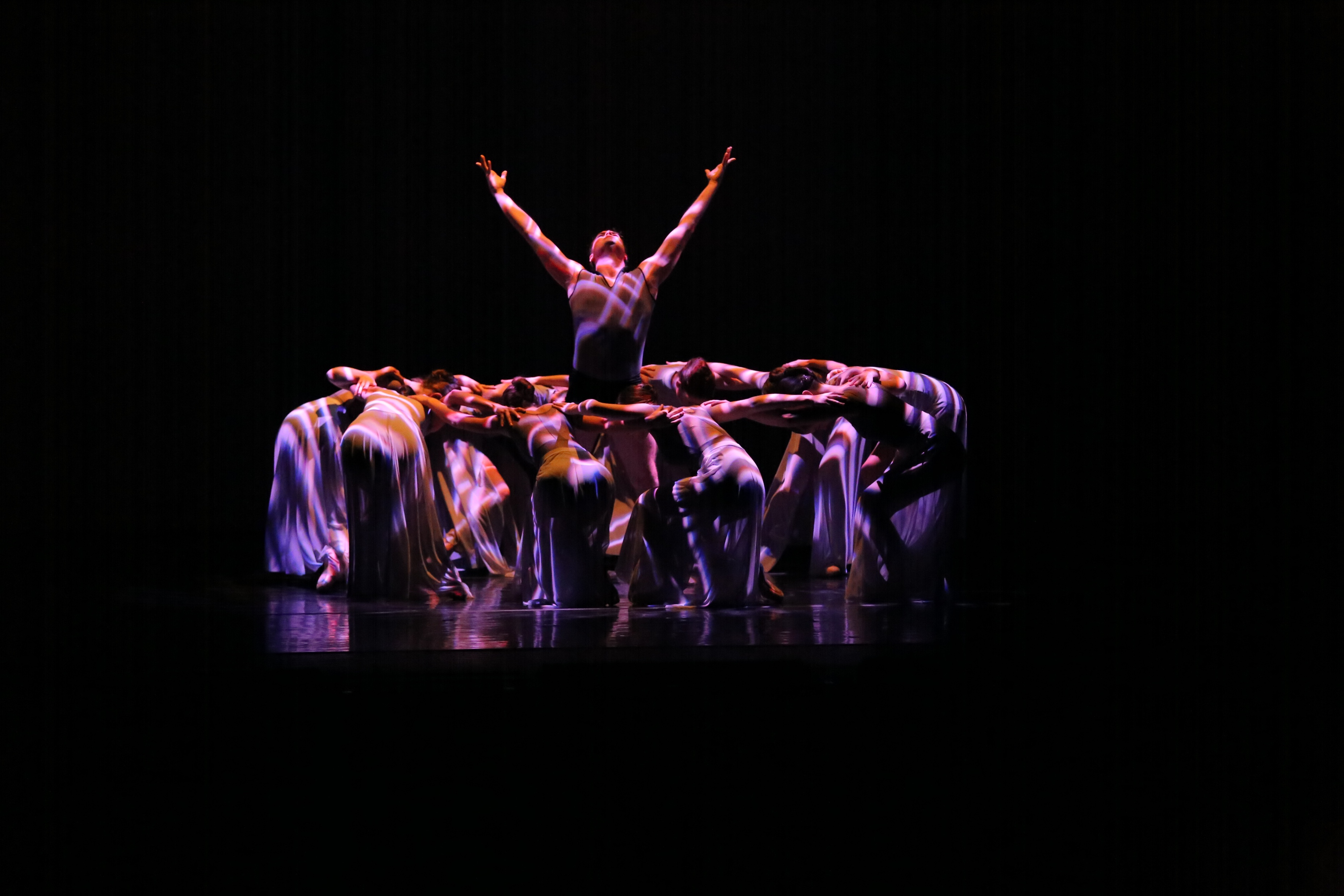 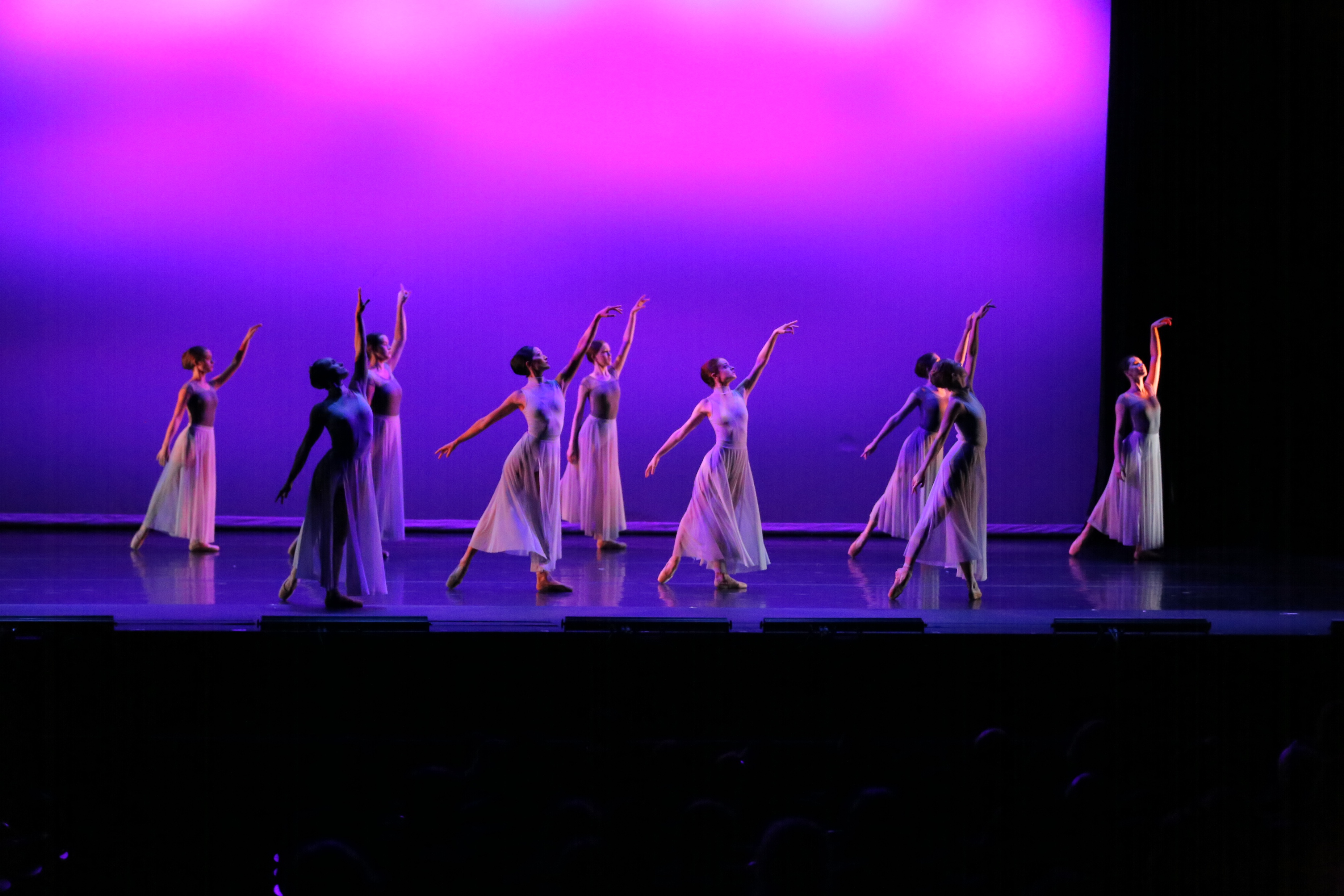 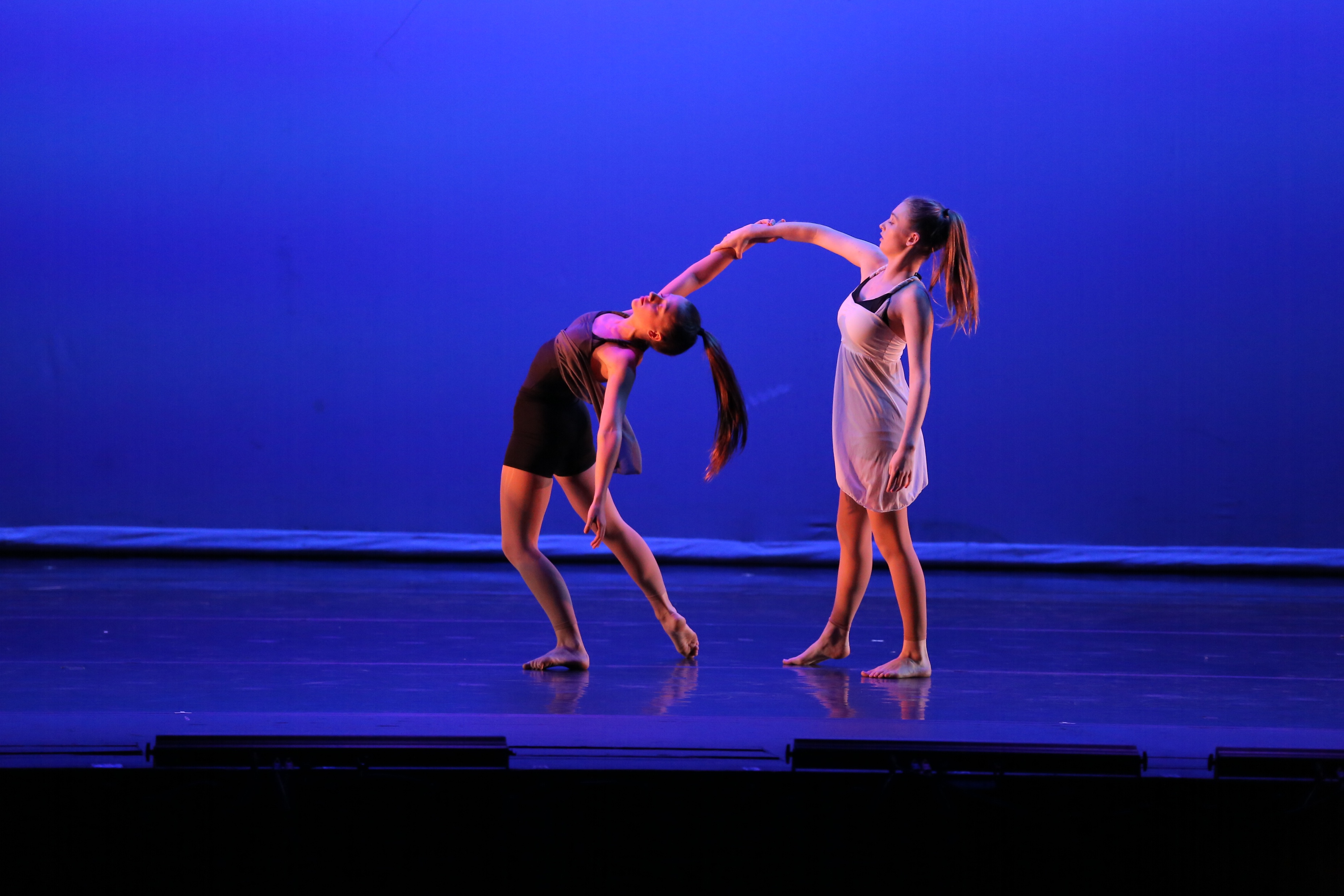 I Need You
Terpsichord/GPS: Choreography: Meredith Bevill & Eva Goldbach
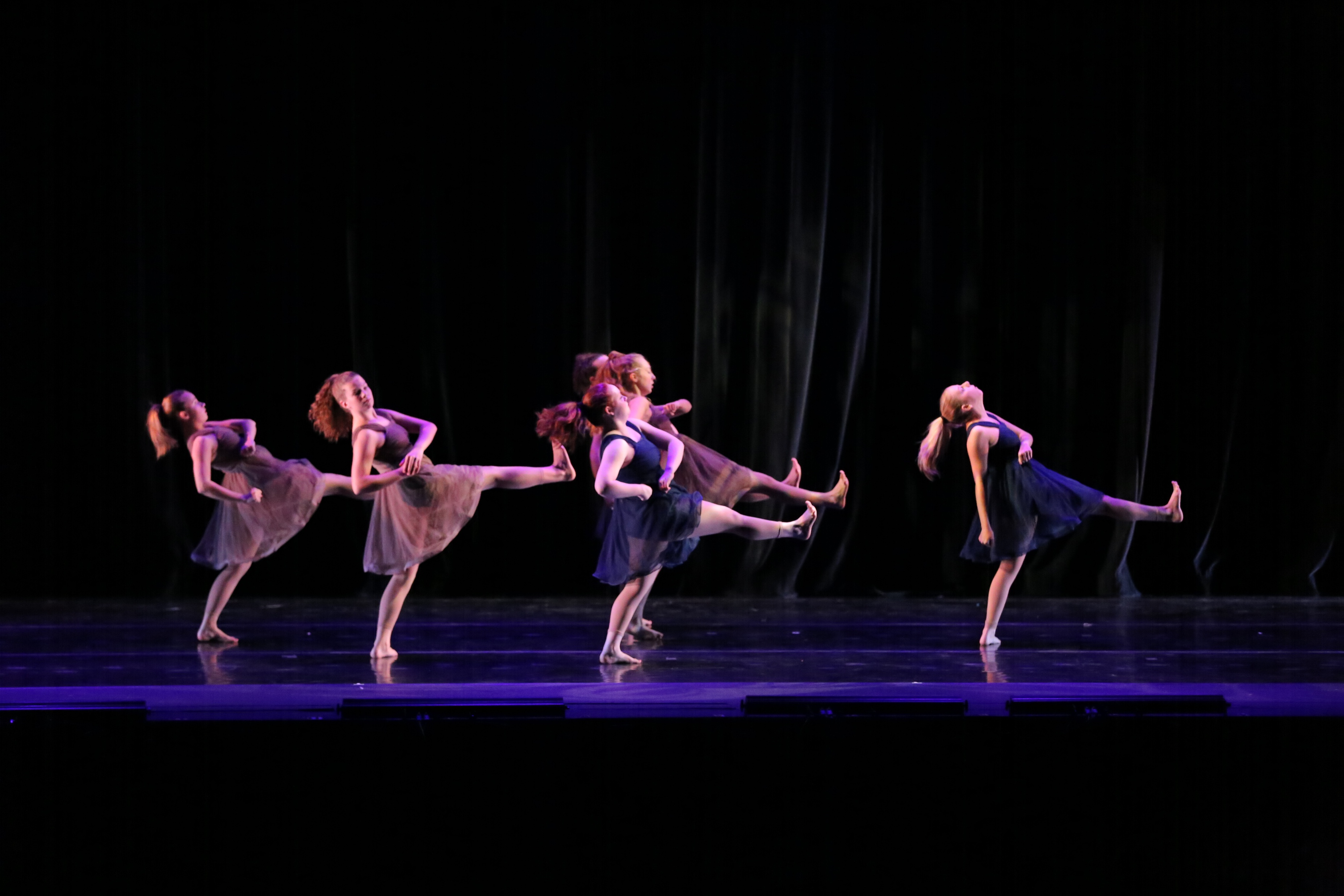 Divisible Unrest
GPS/Terpsichord
Choreography: Maddie Humble & Carson Thatcher
Fulcrum 
Project Motion/CCA
Choreographic Direction: Jessica Laliberte Bowman with movement invention by the dancers
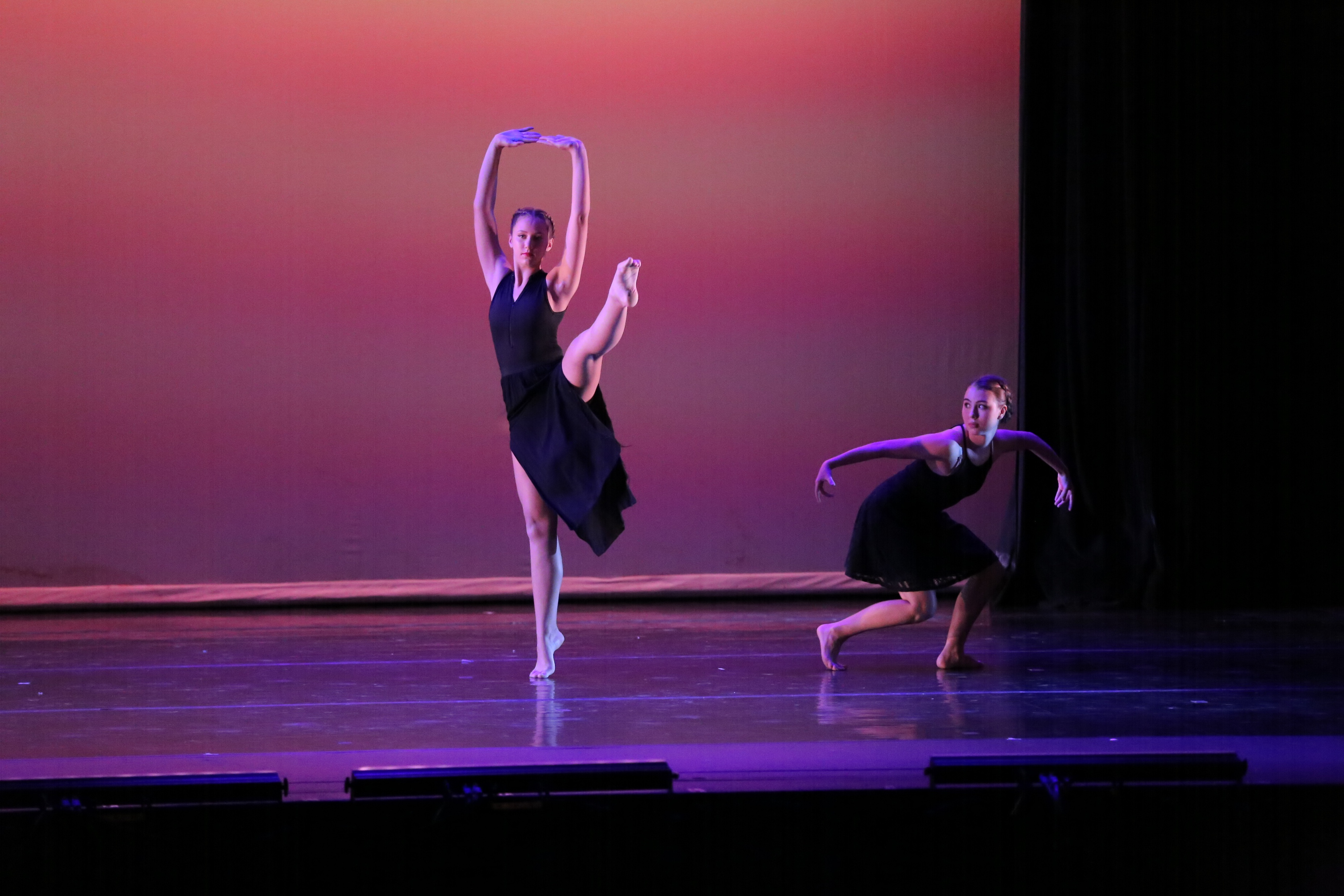 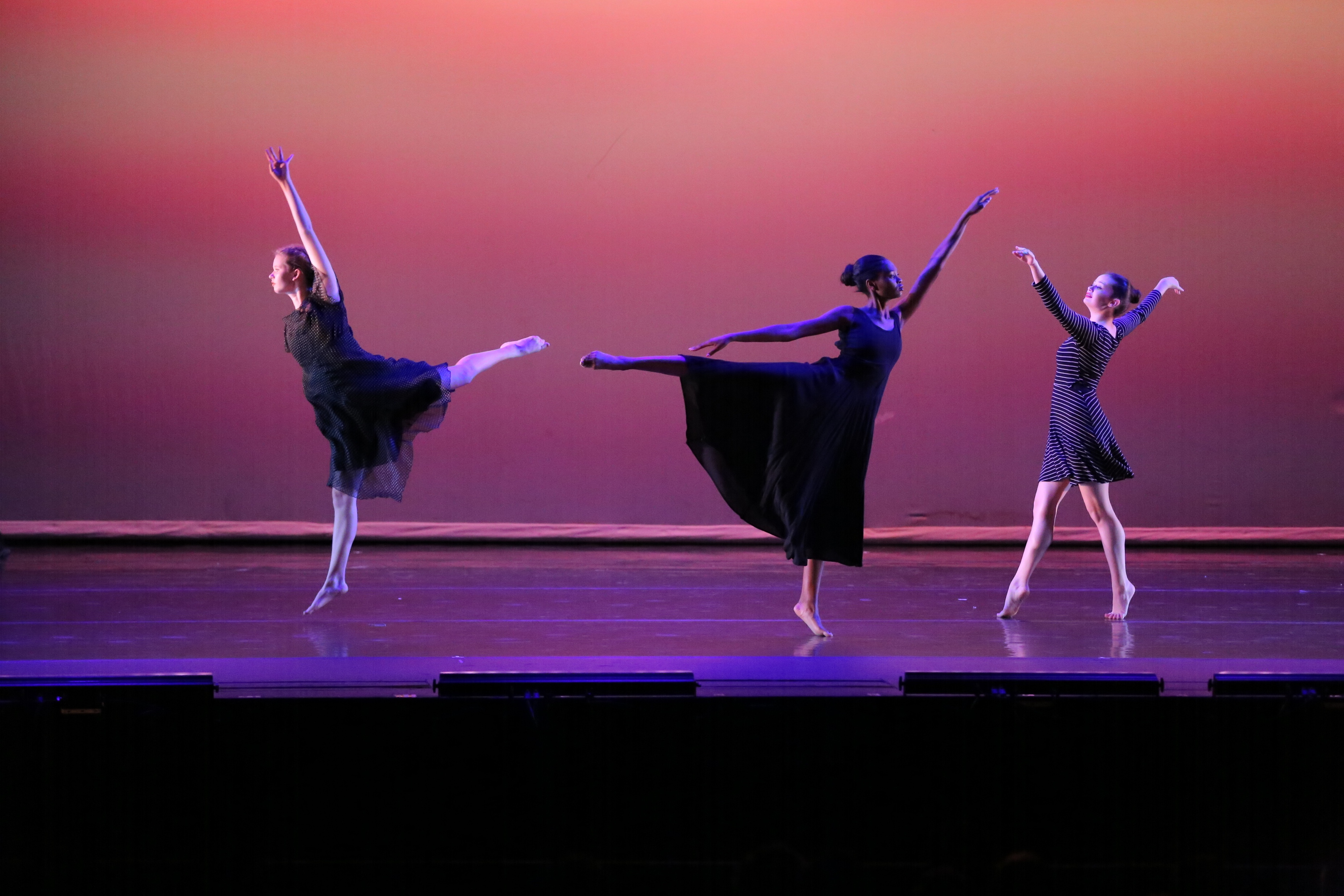 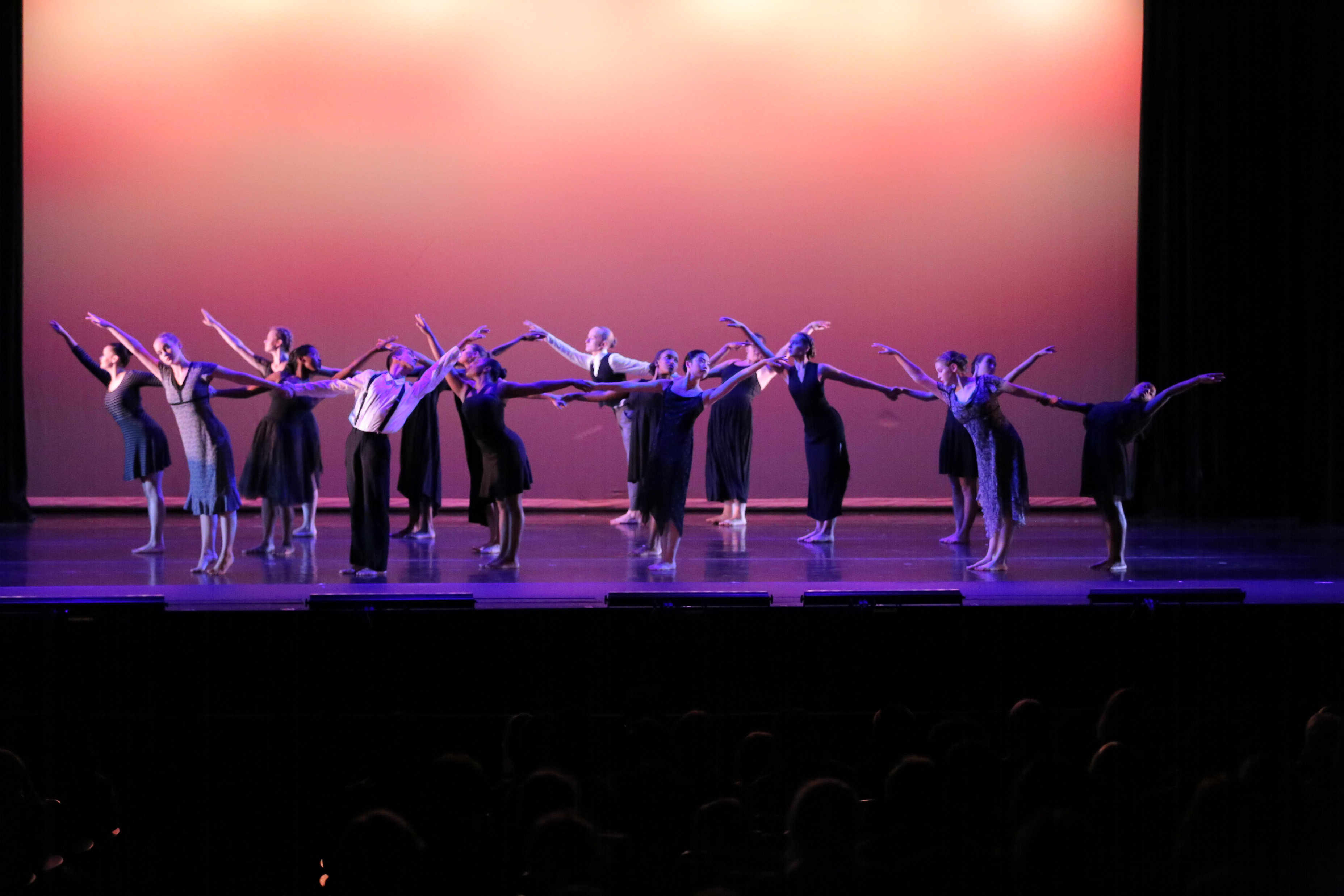